Der Zorn Gottes und das Gesetz Gottes
Die Strafe Gottes und der Zorn Gottes sind real und werden in der Bibel immer wieder erwähnt.
Wenn wir aber bedenken, dass es heißt, dass „Gottes Gedanken und Seine Wege so viel höher sind als unsere Wege ...“ (Jesaja 55,8.9) und uns gesagt ist, dass „der Zorn des Menschen nicht tut, was vor Gott recht ist“ (Jakobus 1,20), müssen wir davon ausgehen, dass der Zorn Gottes ganz anders definiert und verstanden werden muss als unsere menschliche Vorstellung von Zorn uns suggeriert. Die Bibel ist ihr eigener Ausleger, und sie definiert den Zorn Gottes auch völlig anders:
„VERBIRG DEIN ANGESICHT NICHT VOR MIR; weise deinen Knecht nicht ab IM ZORN! Meine Hilfe bist du geworden; verwirf mich nicht und VERLASS MICH NICHT, du Gott meines Heils!“
Psalm 27,9
„Einen kleinen Augenblick HABE ICH DICH VERLASSEN; aber mit großer Barmherzigkeit werde ich dich sammeln. IN ÜBERWALLENDEM ZORN HABE ICH EINEN AUGENBLICK MEIN ANGESICHT VOR DIR VERBORGEN; aber mit ewiger Gnade will Ich mich über dich erbarmen, spricht der HERR, dein Erlöser.“ 
Jesaja 54,7.8
„So wird zu jener Zeit MEIN ZORN über es ENTBRENNEN, und ICH WERDE ES VERLASSEN und MEIN ANGESICHT VOR IHM VERBERGEN, dass sie verzehrt werden; und viele Übel und Drangsale werden es treffen, und es wird an jenem Tag sagen: »HABEN MICH NICHT ALLE DIESE ÜBEL GETROFFEN, WEIL MEIN GOTT NICHT IN MEINER MITTE IST?«“ 
5.Mose 31,17
„Und die Heidenvölker sollen erkennen, dass das Haus Israel wegen seiner Missetat in Gefangenschaft geraten ist, weil sie treulos gegen mich gehandelt haben, WESHALB ICH MEIN ANGESICHT VERBARG UND SIE IN DIE HAND IHRER FEINDE GAB, sodass sie alle mit dem Schwert erschlagen wurden. Ich habe entsprechend ihrer Unreinheit und ihrer Übertretungen an ihnen gehandelt und HABE MEIN ANGESICHT VOR IHNEN VERBORGEN.“ Hesekiel 39,23.24
„Und da war niemand, der deinen Namen anrief, der sich aufmachte, um dich zu ergreifen; denn DU HAST DEIN ANGESICHT VOR UNS VERBORGEN UND UNS DAHINGEGEBEN IN DIE GEWALT UNSERER MISSETATEN.“ Jesaja 64,6
Das sind nur einige Verse über den Zorn Gottes, aber sie beschreiben alle den gleichen Vorgang: Gott verbirgt Sein Angesicht, Er verlässt sie, Er übergibt sie in die Hände ihrer Feinde, Er gibt sie dahin, Er überlässt sie den Konsequenzen ihrer eigenen Handlungen, Er kann sie nicht mehr beschützen. 
Das korrespondiert vollständig mit der Erklärung von Ellen White im 1. Kapitel des Großen Kampfes:
„GOTT TRITT DEM SÜNDER NICHT ALS SCHARFRICHTER GEGENÜBER, SONDERN ER ÜBERLÄSST JENE, DIE SEINE GNADE VERWERFEN, SICH SELBST; DAMIT SIE ERNTEN WAS SIE GESÄT HABEN. Jeder verworfene Lichtstrahl, jede verschmähte oder unbeachtete Warnung, jede geduldete Leidenschaft, jede Übertretung des Gesetzes Gottes ist eine Saat, die ihre bestimmte Ernte hervorbringen wird.
Der Geist Gottes wird sich schließlich von dem Sünder, der sich Ihm beharrlich widersetzt, zurückziehen, und DANN BLEIBT DEM BETREFFENDEN WEDER DIE KRAFT, DIE BÖSEN LEIDENSCHAFTEN DER SEELE ZU BEHERRSCHEN, NOCH DER SCHUTZ, DER IHN VOR DER BOSHEIT UND FEINDSCHAFT SATANS BEWAHRT.
Die Zerstörung Jerusalems ist eine furchtbare und ernste Warnung an alle, die das Anerbieten der göttlichen Gnade geringachten und den Mahnrufen der Barmherzigkeit Gottes widerstehen. Niemals wurde ein entscheidenderes Zeugnis für den Abscheu Gottes gegenüber der Sünde und für die SICHERE BESTRAFUNG DER SCHULDIGEN gegeben.“ {GK 35.2}
Wie wir verstehen, ist das Gesetz kein willkürlicher Benehmenskodex, sondern es ist geistlich, ein „Design-Law“, ein geistliches Naturgesetz, in dessen Rahmen allein ein glückliches beschütztes, friedliches und erfülltes Leben unter intelligenten Wesen auf Dauer möglich ist. Wenn wir dieses Gesetz übertreten, hat es weitreichende Folgen auf uns selbst (psychisch, körperlich) und auf andere (psychisch, körperlich), auf unsere Beziehungen untereinander und mit Gott, auf die Natur und die Umwelt.
Ist es nicht das, was Gott uns Menschen und dem gesamten Universum klarmachen möchte? Dass Sein Gesetz ein GESETZ DES LEBENS ist, ein Schutz für alle Wesen in Seinem Reich, und dass ein Übertreten dieses Gesetzes mannigfaltige natürliche Konsequenzen nach sich zieht und Krankheit, Leiden und Tod hervorbringt, quasi gebiert.
„Krankheit, Leiden und Tod sind Werke einer gegnerischen Macht. SATAN IST DER ZERSTÖRER, Gott der Wiederhersteller.“ {FA 114.1}
Die zwei folgenden Aussagen von Ellen White über Gottes heiliges und wunderbares Gesetz drücken die Schutzfunktion des Gesetzes deutlich aus:
„Das Gesetz der Zehn Gebote, der größten Liebe, die dem Menschen vorgelegt werden kann, ist die Stimme Gottes vom Himmel, die als Verheißung zur Seele spricht: „Tue dies, und DU WIRST NICHT UNTER DIE HERRSCHAFT UND KONTROLLE SATANS KOMMEN.“ 
{Our Father Cares 234.4}
„Die Gebote Gottes sind der Ausdruck Seines Charakters und fließen aus einem Herzen der Liebe in umsichtigen Plänen, DAMIT DER MENSCH VOR ALLEM BÖSEN BEWAHRT BLEIBT. Sie sollen keine willkürliche Autorität über die Menschen ausüben, sondern der Herr möchte, dass die Menschen als Seine gehorsamen Kinder, als Glieder Seiner eigenen Familie, handeln. Gehorsam ist das Ergebnis und die Frucht des Einsseins mit Christus und dem Vater.“ 
{ST April 17, 1893, par. 7}
Wird es nicht einen komplett anderen Einfluss auf uns und unsere Beziehung mit Gott haben, wenn wir das Gesetz als ein Gesetz des Schutzes und der Sicherheit erkennen, das unser ewiges Wohl durch natürliche Prinzipien sicherstellt, und nicht als einen willkürlicher Kodex, der, wenn wir ihn übertreten, Gottes Zorn auf uns bringt, und Er uns dafür bestraft und schließlich tötet?
Ist es nicht tatsächlich so, dass, wenn wir denken, dass Gott uns bestrafen und sogar umbringen wird, weil wir Ihm nicht so gehorchen, wie Er das möchte, wir niemals unsere Sünde überwinden können? Unter dem Druck und der Androhung des Todes kann der Mensch keinen freien Gehorsam, keine wahre und liebende Herzensübergabe erbringen, er wird immer unfrei, gezwungen und aus Furcht handeln.
Dagegen heißt es in 1.Johannes 4,18: 

„Furcht ist nicht in der Liebe, sondern die vollkommene Liebe treibt die Furcht aus, denn die Furcht hat mit Strafe zu tun; wer sich nun fürchtet, ist nicht vollkommen geworden in der Liebe.“
Auf einer tieferen Ebene stellt sich die Frage: Was bringt uns dazu, zu denken, dass, wenn Gott „nur“ ein Vater wäre, der keine Gewalt anwendet, um Sein Gesetz und Seinen Willen als Souverän des Universums durchzusetzen, Er dann ein „schwacher“ Gott wäre?
Wiederholen wir dann nicht unbewusst die Gedanken der Pharisäer, die Jesus abgelehnt haben und keinen Messias haben wollten, der „nur“ heilt und segnet und predigt, dass man seine Feinde lieben und ihnen Gutes tun soll, anstatt Seine Macht einzusetzen, um endlich die verhassten Römer aus dem Land zu treiben?
Sie wollten keinen Messias, der „sanftmütig und demütig“ ist, der die andere Wange hinhält und uns ermutigt, unsere Feinde zu lieben. Hat Jesus nicht gesagt, dass, wer Ihn gesehen hat, der hat den Vater gesehen? Jesus ist die Ausstrahlung der Herrlichkeit des Vaters und das Ebenbild Seines Wesens (Hebräer 1,3). 
Ist der Vater etwa auch sanftmütig und demütig?
Wiederum Ellen White: 

„Alles, was der Mensch von Gott zu wissen braucht oder wissen kann, ist im Leben und Charakter Seines Sohnes offenbart worden.“ 
(8T 286}
„Jegliche GEWALTANWENDUNG findet sich ausschließlich dort, wo Satan regiert. GOTT WIRD NIE MIT SOLCHEN MITTELN ARBEITEN.“ 
{CS 7.5}
Wollen wir wirklich lieber einen Gott, der den gesamten Konflikt mit einer massiven Ausübung von zerstörerischer Gewalt abkürzt, anstatt einen, der unter äußerster Selbstverleugnung dem Universum Gelegenheit gibt zu erkennen, was eine Abwendung von Seinen Geboten im Endeffekt „gebieren“ wird: nämlich Chaos, Selbstzerstörung, Leid und Tod.
Dann werden Alle Gott aus Überzeugung dienen und nicht aus Angst vor Strafe und Gewaltanwendung.
Es ist das sanfte, gewaltlose Lamm, 
das den Drachen besiegen wird.
Es ist die aushaltende, selbstverleugnende und sich selbst aufopfernde Liebe, die die Herzen der gesamten Schöpfung auf ewig ihrem Gott zuwenden wird.
Möge der Herr uns allen helfen in unserem Trachten, Ihn zu erkennen und in Sein Bild verwandelt zu werden, damit wir Sein Siegel empfangen können.
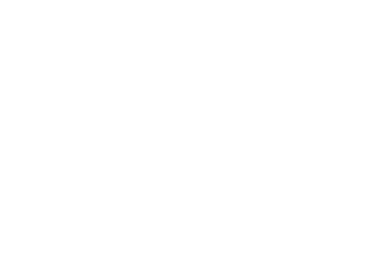 Copyright Maranatha Media (JD)